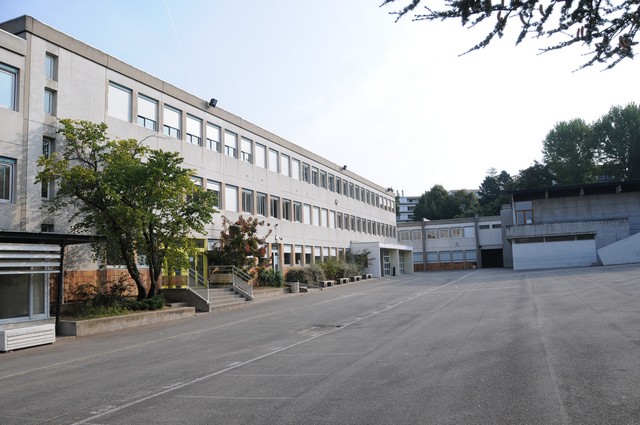 Bienvenue  au Collège Jean Charcot
[Speaker Notes: Appel
Plan de classe à maintenir
Emploi du temps]
Les 4 piliers de la réussite au collège
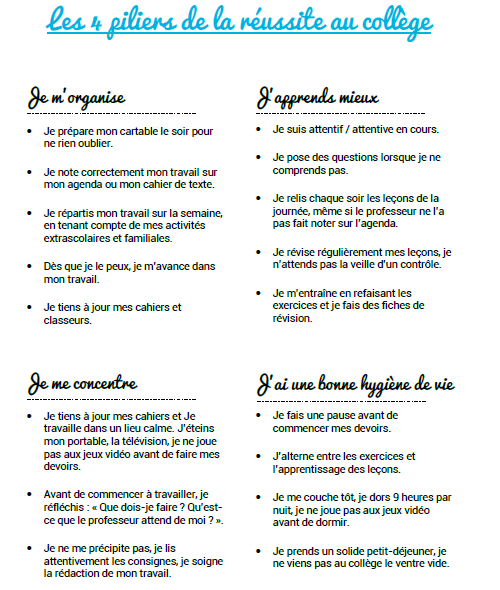 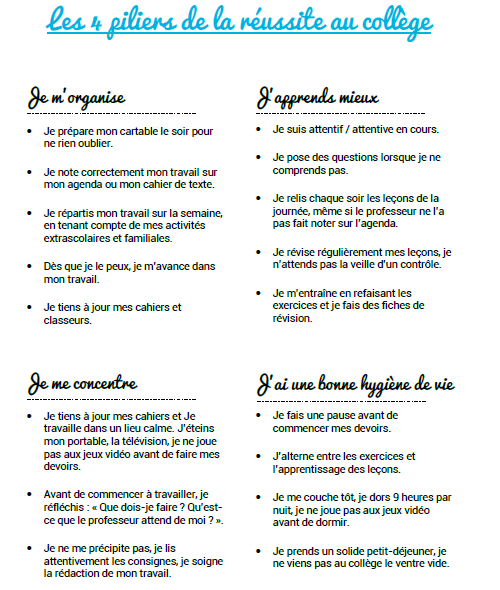 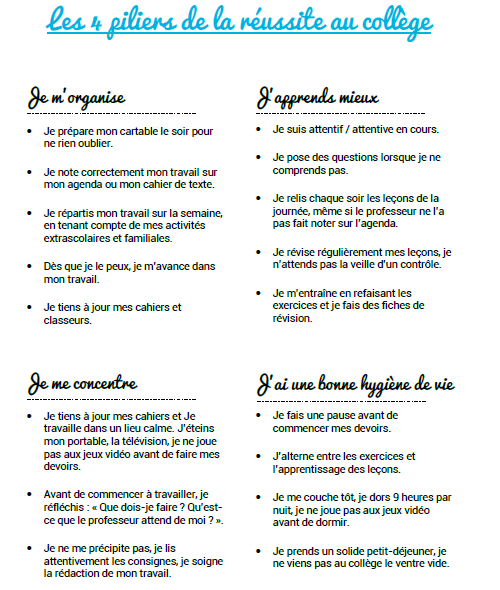 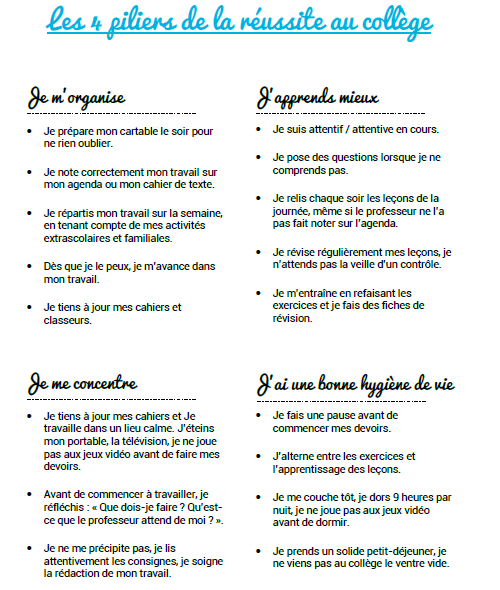 2022 – 2023 Planning annuel prévisionnel
Les dates du DNB final seront données en janvier
Les aménagements pédagogiques
En cas de difficultés: faire un bilan orthophonique et le faire passer à l’infirmière Mme Delorme.

Pour les élèves qui ont déjà eu un aménagement auparavant, il est nécessaire de refaire faire un bilan en 3ème  tout de suite en début d’année. 

Possibilité de bénéficier d’ 1/3 temps et/ou  d’une dictée aménagée au brevet ... Ceci ne sera possible que lorsque la commission médicale  aura statuée. Il faudra remplir un dossier au moment de l’inscription du DNB. (respect des délais)

Méthodologie le mercredi matin de 11h à 12h (pour les absents possibilité d’utiliser le site internet du collège) et certaines heures en vie de classe.

Devoirs faits : une fiche a été remise aux élèves (quelques créneaux existent et les étudiants « ZUP de CO», s’ajouteront après la Toussaint. https://diplomeo.com/actualite-zup_de_co
Le stage en entreprise
La recherche de stage 
La convention 
Carnet de bord pour le rapport de stage
La rédaction  du rapport de stage
La soutenance du rapport de stage
L’ ASSR
semaine du 3/04/2023 au 7/04/2023
La Certification PIX
semaine du 15/05/2023 au 17/05/2023
Le travail d’orientation
Feuille de route, à compléter par l’élève et ses parents

Séance de découverte du kiosque ONISEP au CDI

Orientation concertée , en présence de le Principal du collège, la Psy-EN, le professeur  principal de la classe, et bien sur l’élève et ses représentants légaux. 

Rencontre avec la Psy-EN le plus tôt possible 

Séances en classe avec la PSY-EN  (en Janvier)

Visite d’Anciens élèves et visites des lycées de secteurs (Branly et Saint Just)
Le but étant d’obtenir une orientation choisie et non subie
Brochure « après la troisième » distribuée au printemps mais consultable sur internet : www.onisep.fr
CHOISIR UNE VOIE
Études longues
BAC + 5 ans
majoritairement
Insertion professionnelle majoritairement MAIS
Études courtes
BAC + 2/3 ans
majoritairement
BAC
GÉNÉRAL
BAC
TECHNOLOGIQUE
BAC
PROFESSIONNEL
Mais aussi
TERMINALE
GÉNÉRALE
TERMINALE
TECHNO
C.A.P.
CERTIFICAT D’APTITUDE
  PROFESSIONNELLE
TERMINALE
PROFESSIONNELLE
CAP 2
1ère 
 GÉNÉRALE
1ère  TECHNO
Certification intermédiaire
1ère
 PROFESSIONNELLE
SECONDE  GT  
Seconde générale & technologique
SECONDE PRO
Seconde professionnelle
CAP 1
Lycée Général et Technologique
Lycée Professionnel ou CFA
T R O I S I È M E
LA VOIE PROFESSIONNELLE
Pour QUI?
Des élèves qui veulent acquérir des connaissances, des compétences et des savoir-faire dans un domaine professionnel précis.

OBJECTIF:
Préparer un diplôme (CAP, Bac pro) et apprendre un métier en 2 ou 3 ans après la 3éme. 
S’insérer rapidement sur le marché du travail. 
Mais aussi permettre aux jeunes de poursuivre leurs études après le bac pro vers l’enseignement supérieur (BTS).

ACCES:
Sur avis du conseil de classe ou de la commission d’appel 
Affectation  par une procédure informatisée.
La notation du Brevet
1 épreuve orale :
= 100 points
Socle, pour chaque domaine (8):
10 points pour le niveau « maîtrise insuffisante »,
25 points pour le niveau « maîtrise fragile »,
40 points pour le niveau « maîtrise satisfaisante »,
50 points pour le niveau « très bonne maîtrise ».
= 400 points
4 épreuves écrites :
= 300 points
480 : Mention assez bien
560 : Mention bien 
640 : Mention très bien
TOTAL: 800 points
Le socle commun
5 domaines de formation
Des objectifs dans chacun d’eux
Comprendre, s’exprimeren utilisant la langue française à l’oral et à l’écrit
1. Les langages pour penser et communiquer
5. Les représentations du monde et l’activité humaine
Comprendre, s’exprimer en utilisant une langue étrangère
2. Les méthodes et outils pour apprendre
à l’oral et à l’écrit
Comprendre, s’exprimeren utilisant les langages mathématiques, scientifiques et informatiques
4. Les systèmes naturels et les systèmes techniques
3. La formation de la personne et du citoyen
Comprendre, s’exprimeren utilisant les langagesdes arts et du corps
[Speaker Notes: À noter : les 4 objectifs du premier domaine du socle commun, présentés ici, devront être maitrisés chacun, contrairement aux objectifs des autres domaines. L’évaluation des niveaux atteints dans la maitrise des divers éléments du socle commun portera sur les quatre objectifs du domaine 1 et sur les quatre autres domaines, envisagés chacun globalement.]